ГКОУ  КК «Березанская школа-интернат»
ПодготовилавоспитательКудинова Г.Н.
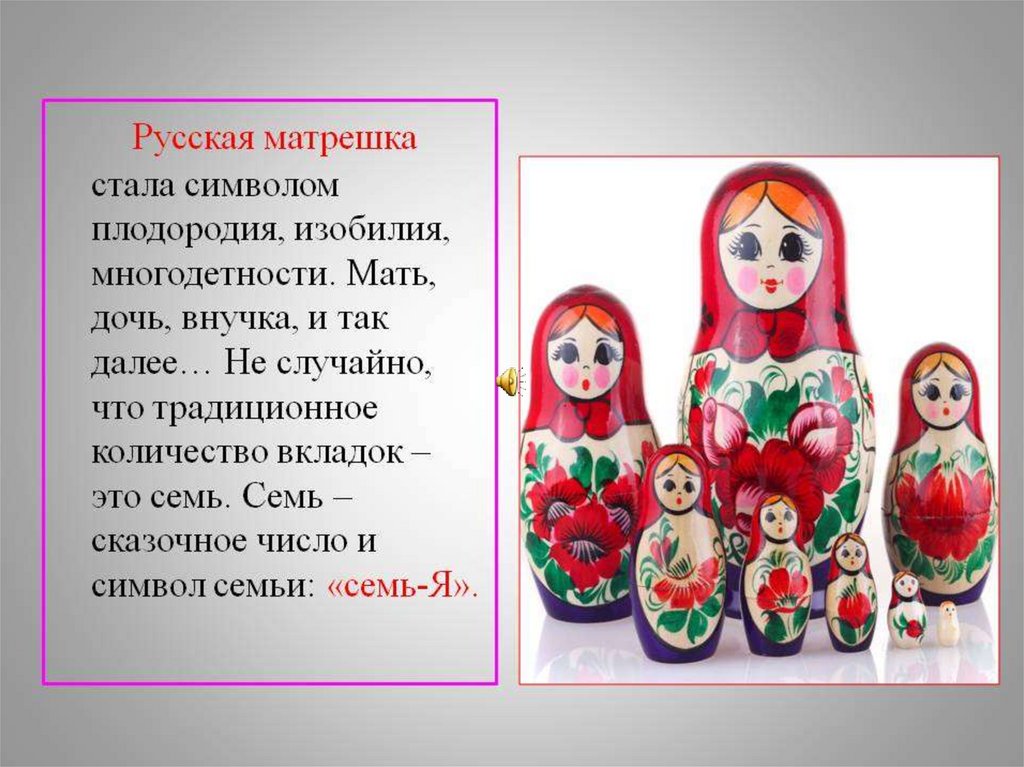 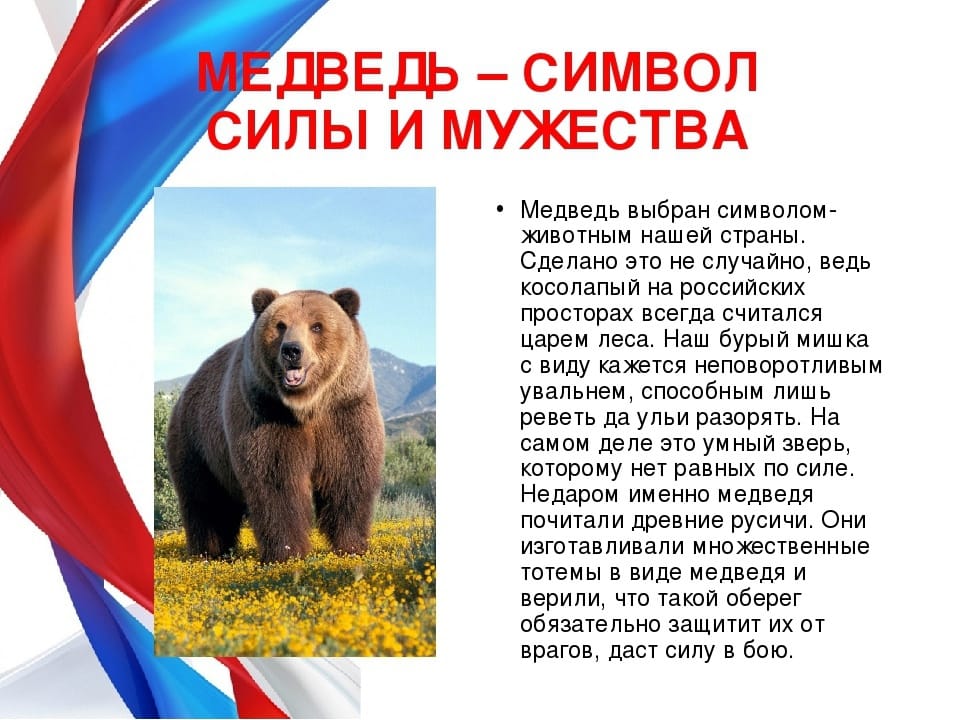 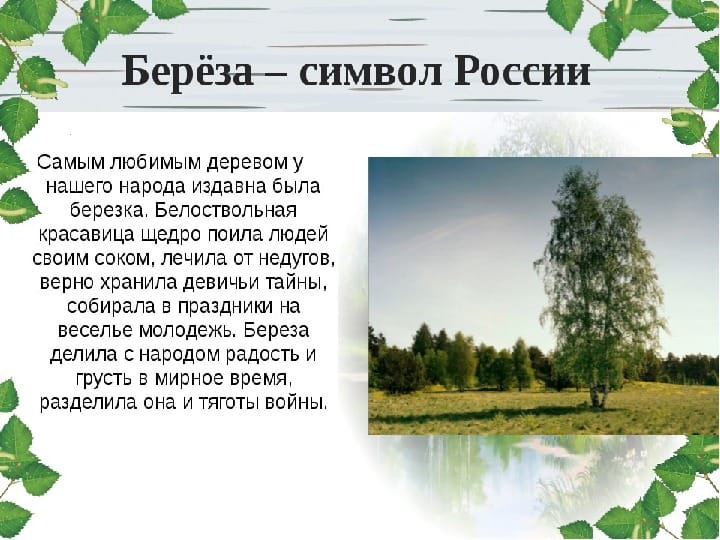 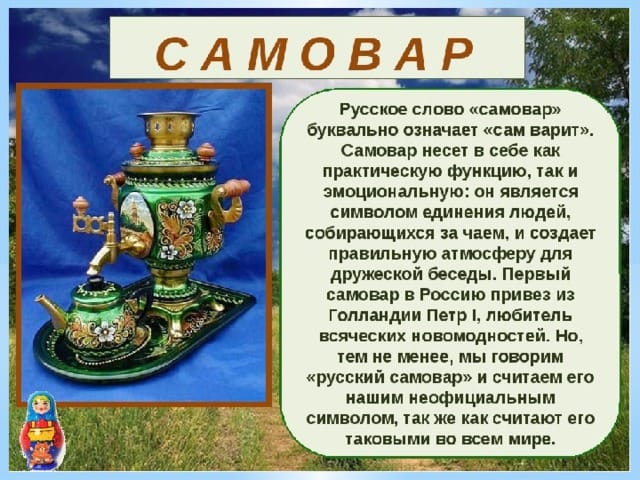 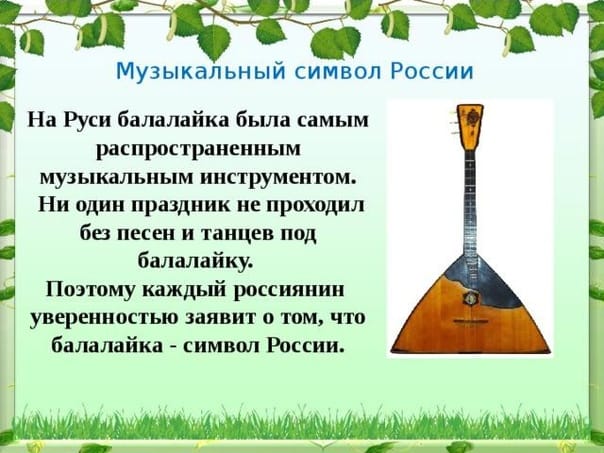 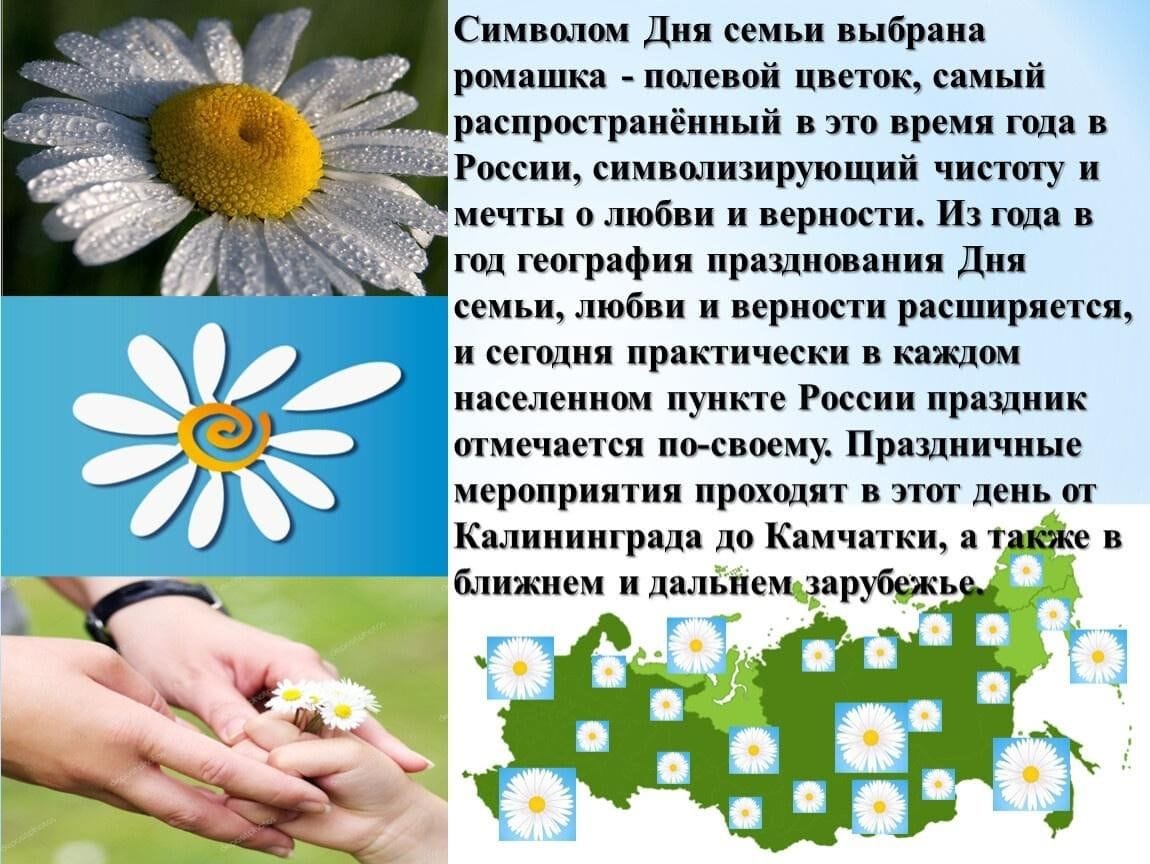 ГАРМОНЬ
Гармонь – не просто ящик музыкальный,Она хранительница русской старины,Народной мудрости источник уникальный,Культурное наследие страны!Своя, простая, русская, народная,Гармонь тревожит сердце благородное,И музыкой волнующей, особенной,Вновь наши души связывает с Родиной!